รายงานผลการตรวจประเมิน
จากคณะกรรมการประเมินคุณภาพ ระดับสำนักงานอธิการบดี ประจำปีการศึกษา 2565
วันพุธที่ 19 กรกฎาคม 2566
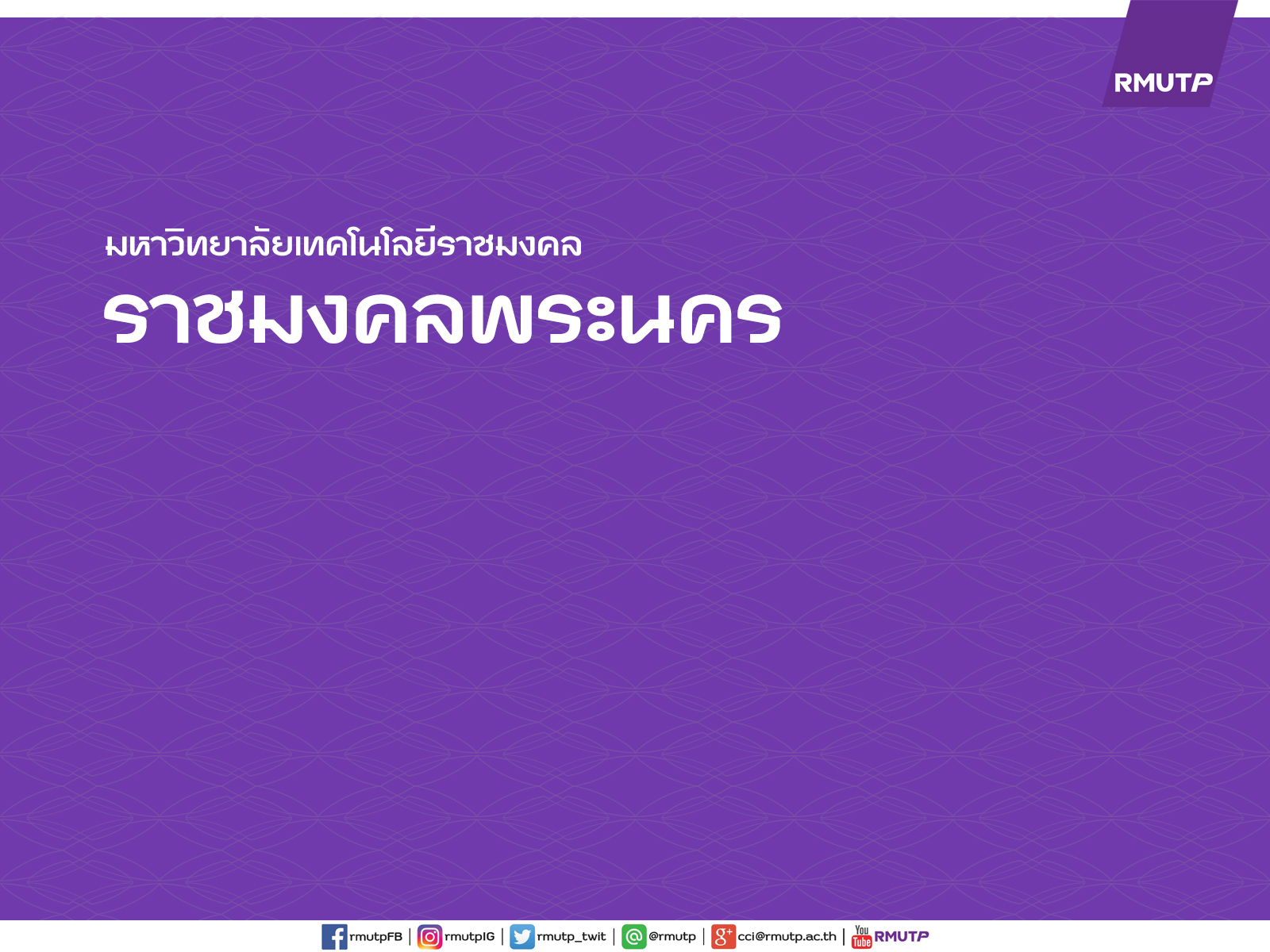 มหาวิทยาลัยเทคโนโลยีราชมงคลพระนคร
ผู้รับผิดชอบประเมินตัวบ่งชี้ของสำนักงานอธิการบดี ประจำปีการศึกษา 2565
ตาราง ป. 1 ผลการประเมินรายตัวบ่งชี้ตามองค์ประกอบคุณภาพ
ตาราง ป. 1 ผลการประเมินรายตัวบ่งชี้ตามองค์ประกอบคุณภาพ (ต่อ)
ตาราง ป. 1 ผลการประเมินรายตัวบ่งชี้ตามองค์ประกอบคุณภาพ (ต่อ)
สรุปผลประเมินตามองค์ประกอบคุณภาพ
จุดเด่น แนวทางเสริมจุดเด่น จุดที่ควรพัฒนา และข้อเสนอแนะ
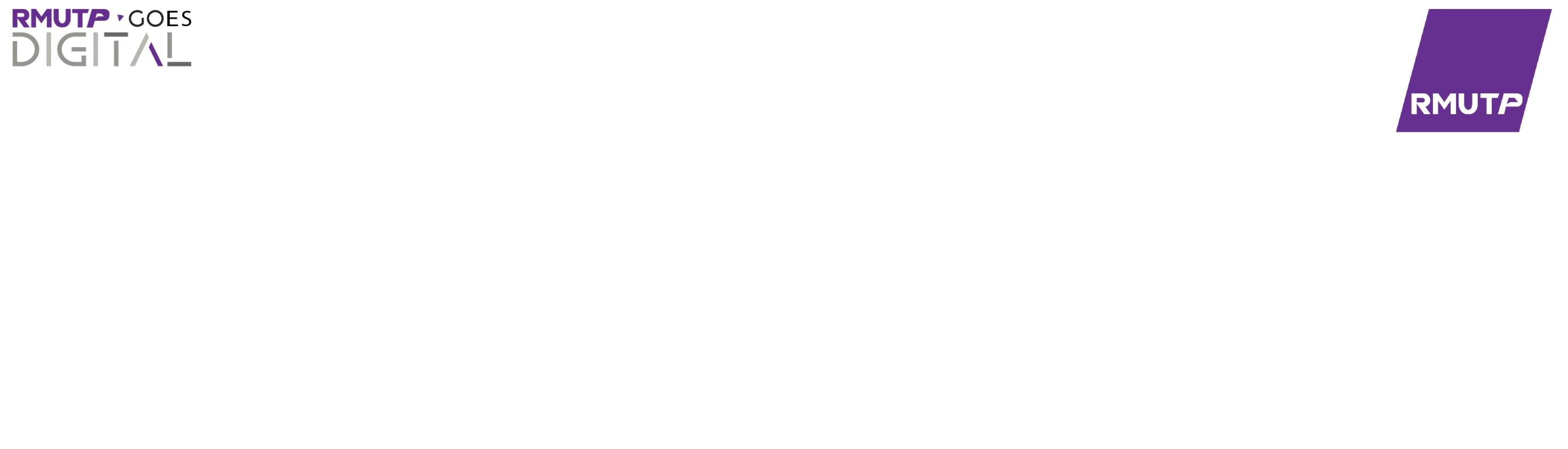 The End
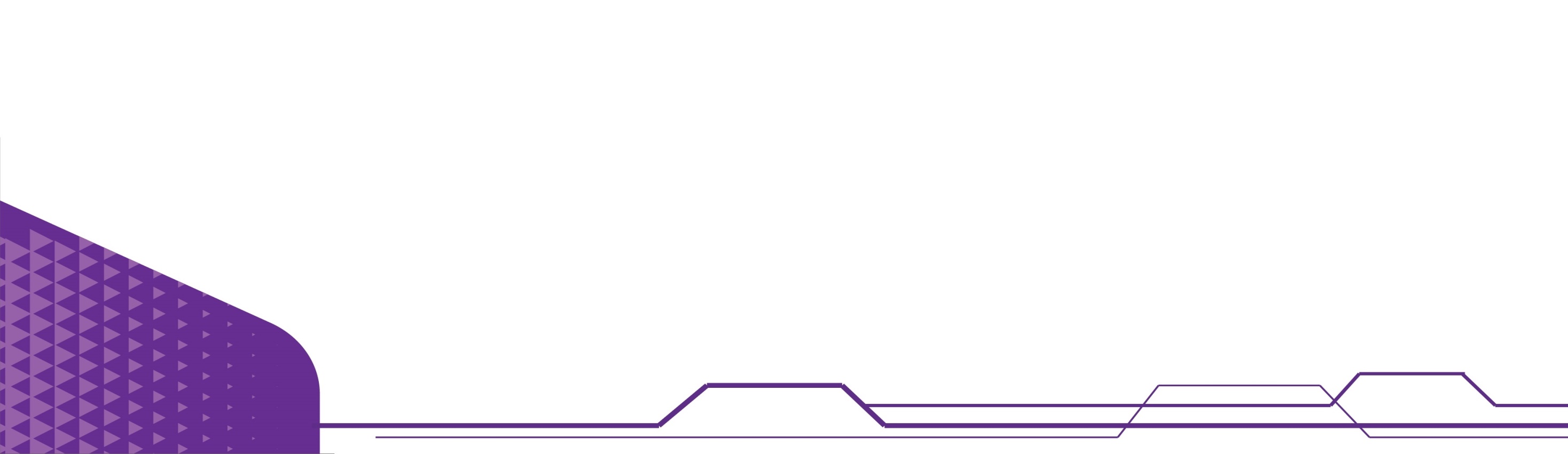 ขอบพระคุณทุกท่าน